Jefferson Lab Status
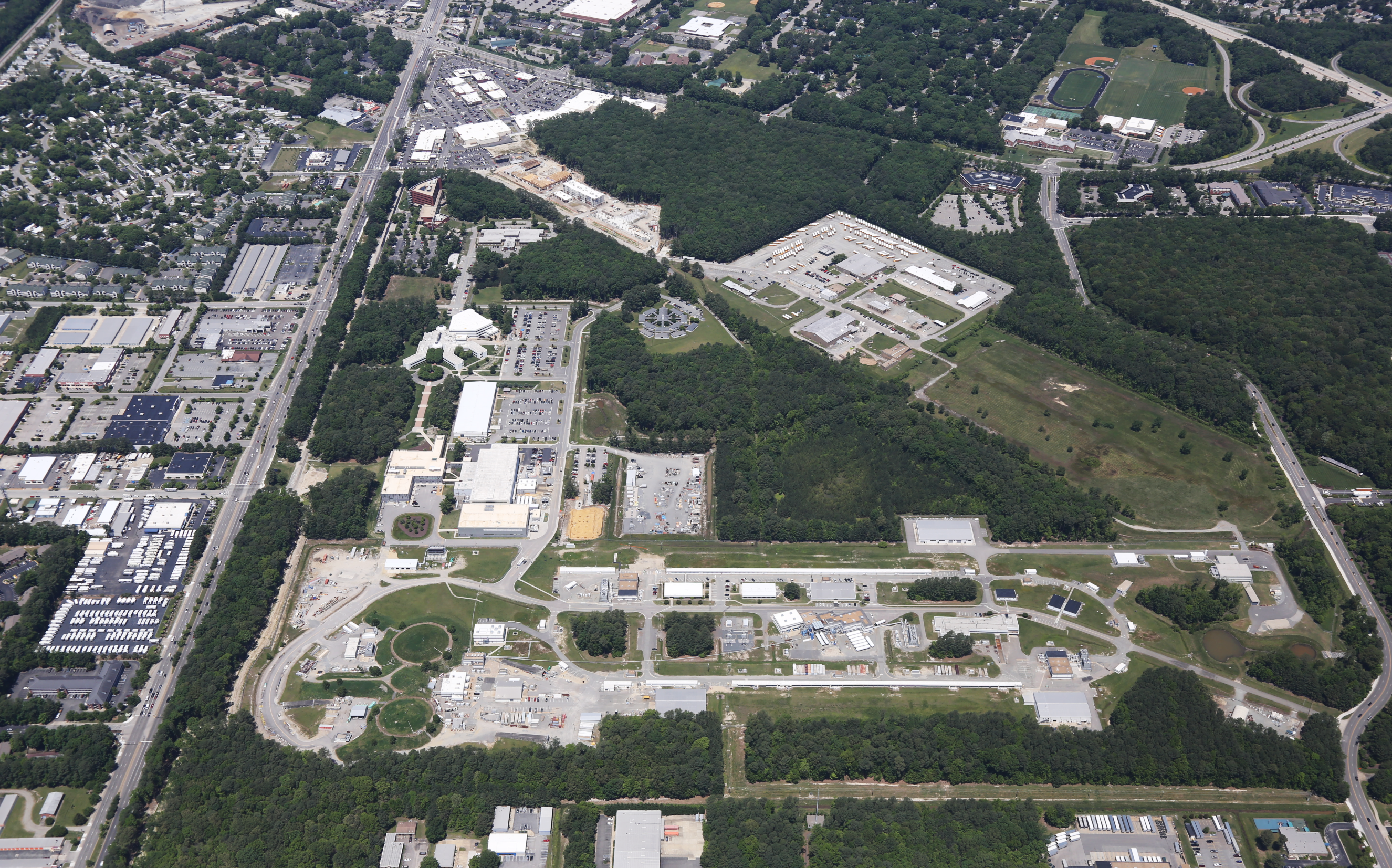 Hugh Montgomery
Jefferson Lab Users Meeting,  June 21, 2016
Outline
Laboratory Highlights

12 GeV CEBAF Upgrade Project

Funding and Operations

Director’s Perspective

Something extra
Jefferson Lab At-A-Glance
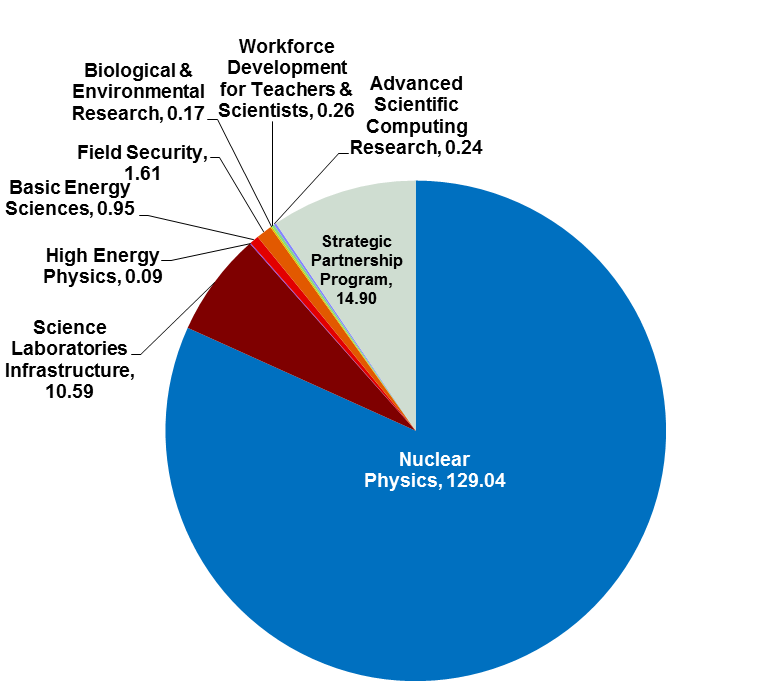 FY 2015:
Total Lab Operating Costs:           $157.8M
Total DOE NP Costs:   	             $129.0M
SPP and DOE non-NP Costs:      $  28.8M
Jefferson Lab Safety History
1.5 Million + Hours Worked without Recordable Injury (October  2014 – January 2016)
Recent events serve as reminders to report injuries in a timely fashion, stay focused on  situational awareness, and when conditions change, pause and re-evaluate
Integrated D&I Management
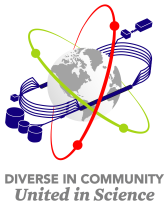 JLab Diversity logo created by D&I Council 
D&I Council partnering with HR to co-facilitate D&I Training 
Diversity awareness is now an element of Core Expectations in our staff annual evaluations
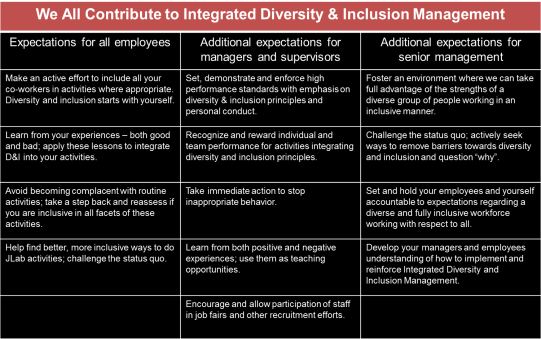 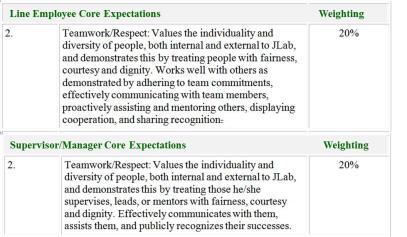 Accolades and Kudos!
APS Fellowships:
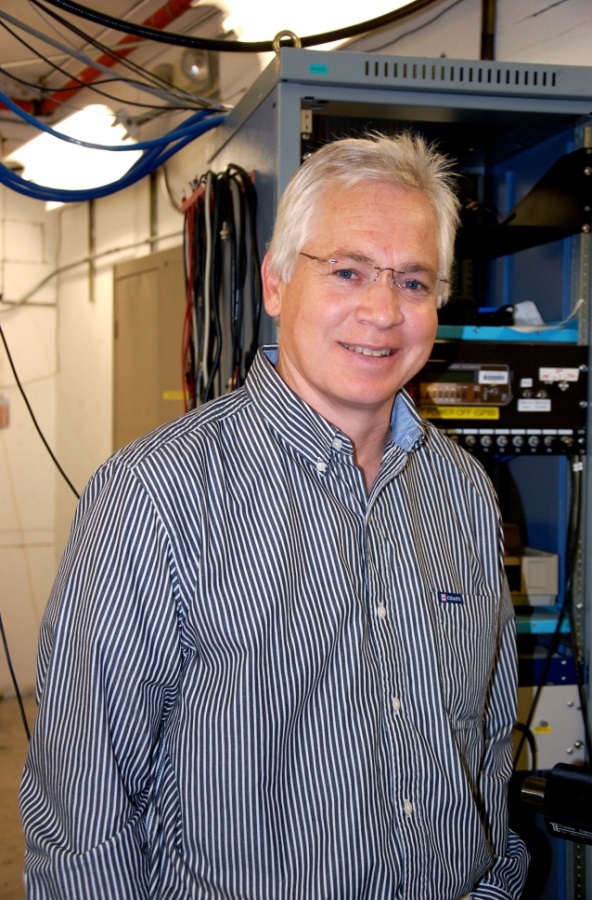 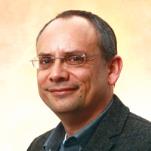 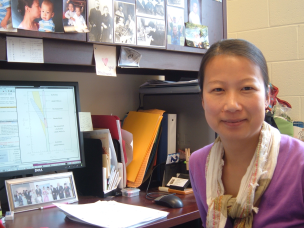 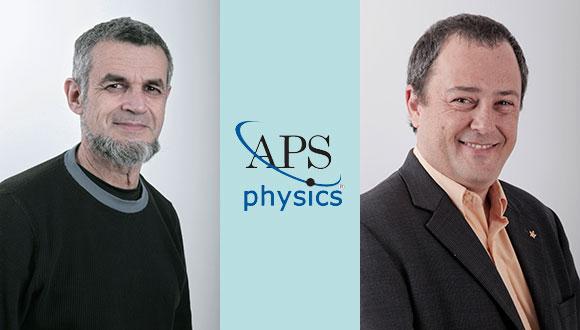 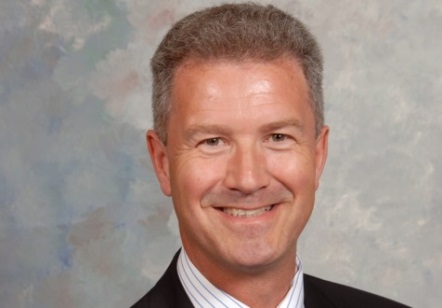 Peter Blunden
(Univ. of Manitoba)
Eli Piasetzky
(Tel Aviv University)
Kostas Orginos (Jefferson Lab & College of W&M)
Matt Poelker
(Jefferson Lab)
Xiaochao Zheng (University  of Virginia)
2016 Outstanding Faculty Award
2016 Breakthrough 
Prize in Fundamental Physics
SESAPS 2015
DOE 
Early Career Award
APS DNP
 Mentoring Award
George B. Pegram Award
Jesse W. Beams
Research Prize
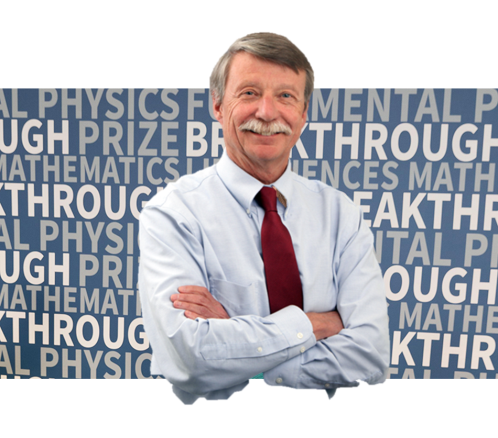 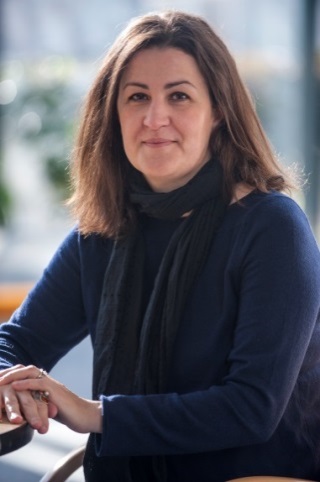 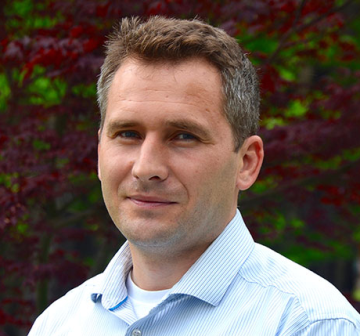 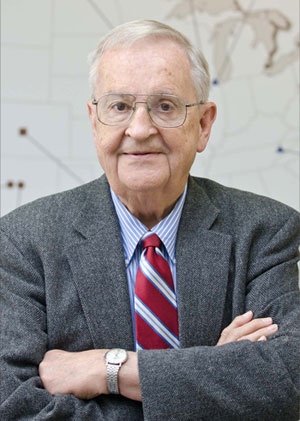 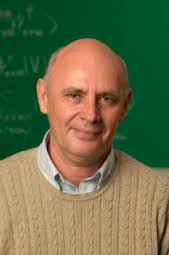 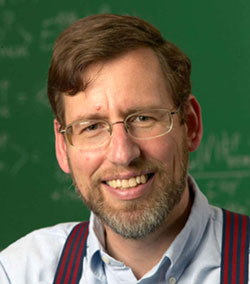 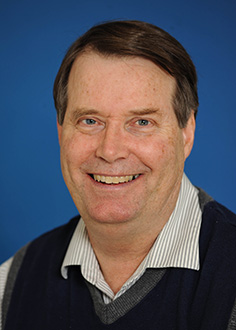 Dirk Walecka
(Jefferson Lab 
Emeritus/W&M)
Lawrence Weinstein (Old Dominion Univ.)
Charles Hyde
(Old Dominion Univ.)
Robert McKeown
(Jefferson Lab 
Deputy Director 
for Science)
Patricia Solvignon 
(Bridge faculty/Univ.
New Hampshire)
Grigory Eremeev
(Jefferson Lab 
Staff Scientist)
Anatoly Radyushkin
(Jefferson Lab & ODU)
Personnel News
Electron Ion Collider Physics Leadership
Rik Yoshida (ex ZEUS, ATLAS, ANL) joined Jefferson Lab as leader of our EIC Physics Group

Head of Theory
Position was advertised
Co-chairs Joe Carlson, LANL & Bob McKeown, Jefferson Lab
Members  Charlotte Elster (Ohio U.), Franz Gross (Jefferson Lab emeritus), Frithjof Karsch (Bielefeld U. & BNL), Krishna Rajagopal (MIT), and Feng Yuan (LBNL) 
Search is well advanced



I would like to recognize the contributions that Mike Pennington has given to the Lab and User Community and to our physics during his tenure at Jefferson Lab.

Celebratory Workshop on Thursday and Friday this week
Leadership Enhancement
New Chief Operating Officer 

Michael Maier, formerly PAE Vice President for Space System Operations, has accepted the position of COO effective May 2, 2016.


Chief Planning Officer

Allison Lung, 12 GeV Upgrade Deputy Project Manager, has accepted the positon of Chief Planning Officer effective May 2, 2016  a new position generated as a result of the recruitment process to strengthen the directorate and facilitate Jefferson Lab expansion.

Both DOE  Approved Key Contractual Positions
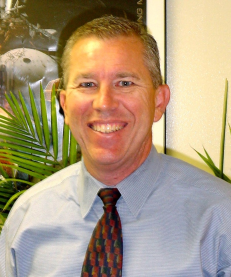 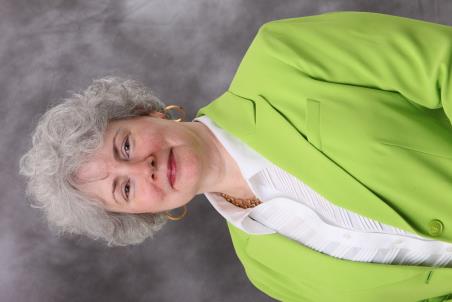 Jefferson Lab Organization
Effective 5/2/16
JSA Board of Directors
Chair
JSA Finance & Audit Committee
Accelerator Science
Advisory Comm.
Internal Audit
Nuclear Physics
Program Adv. Comm.
Director
H. Montgomery
Deputy Director
Science & Tech
R. McKeown
University Relations
Chief Planning
Officer
A. Lung
Chief Operating 
Officer
M. Maier
Laboratory
Planning
Laboratory
Programs
Laboratory
Operations
Lab Directed Research and Development (LDRD)
JLab’s LDRD program is now well into its third year

Five of the six projects begun in FY14 or FY15 have been completed and the results have made a substantive contribution to future science at the laboratory

The FY16 program includes
The sixth project, which started in FY15 (Enhancing Simulation Capability for Electron Cooling in MEIC Project – He Zhang) was approved for completion in FY16
Two new projects that were chosen from among the eight proposals received for FY16 and are now in progress:
Generation and Characterization of Magnetized Bunched Electron Beam from DC Photogun for MEIC Cooler (Matt Poelker, Riad Suleiman)
Nuclear Gluons with Charm at EIC (Christian Weiss)
The FY16 budget for the three projects now underway totals $644,954 (<1% of our  DOE funding)

A total of eight proposals have been received for FY17 (including continuation of two of the FY16 projects); evaluation is now underway

The LDRD program continues to play an important role in preparing for the future of the laboratory and in recognizing quality young staff; we are following its evolution with deep interest
Accelerator Advisory Committee
Charter
The Jefferson Lab Accelerator Advisory Committee is asked to look at activities related to CEBAF Operations, the Jefferson Lab EIC proposal, and accelerator-related R&D.  There are three primary topics for review and discussion:
			1. CEBAF Operations
			2. Jefferson Lab EIC
			3. Accelerator-related R&D

Committee
			Chair: Norbert Holtkamp (SLAC, Chair)              
	Oliver Bruning (CERN)			
	Wolfram Fischer (BNL)			
	Richard Milner (MIT)					
	Yoshishige Yamasaki (MSU-FRIB)
	Eric Prebys (FNAL)
 	Marion White (ANL)
Jefferson Lab Technology: Theory & Computation
Provide world-leading theoretical support for the experimental program:
Phenomenological support across broad scientific agenda 
Lattice QCD as method to unambiguously establish predictions of QCD vs. experiment:
Capability computing allocations at supercomputer centers
10 years experience operating/managing local capacity computing facility for LQCD users 
Dedicated LQCD computing project at JLab
Current LQCD SciDAC project ends in mid-FY17

Exascale 2025 project: DOE initiative to build/deploy exascale machine by 2025-2027
Led by ASCR and NNSA
For NP, computing is increasingly important for theory, experiment, and accelerators 
At this stage, software application developments are emphasized
~12 application areas selected for R&D using FY16 funds
LQCD advanced
A coherent ONP approach would be desirable
Jefferson Lab in strong position to make unique contributions
Computation Collaboration
Advanced Discussions with Old Dominion University
Accelerator Technology
Maintain and enhance world leadership in SRF, polarized e- source, ERL, and cryogenic technology:   Partner in SRF-based accelerator construction projects
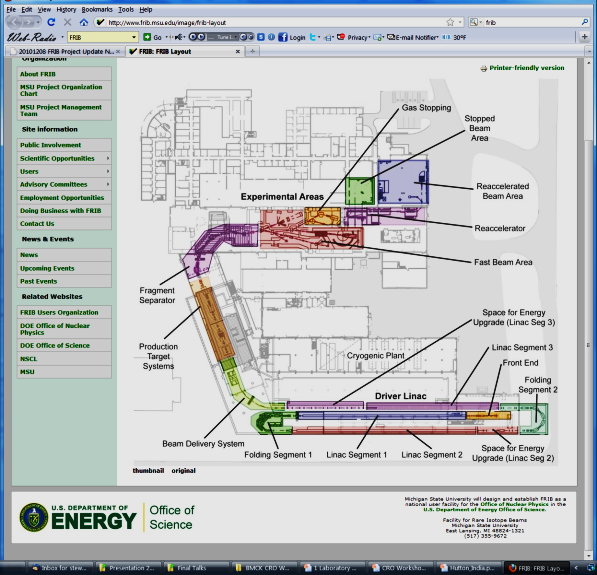 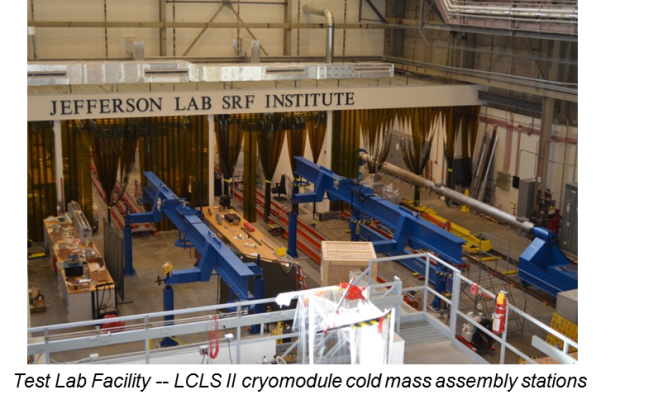 [Speaker Notes: BMcK updated 05Feb; Added photo (tf);
AL edits 06Feb]
12 GeV Upgrade Project
TPC = $338M
ETC = ~$9M
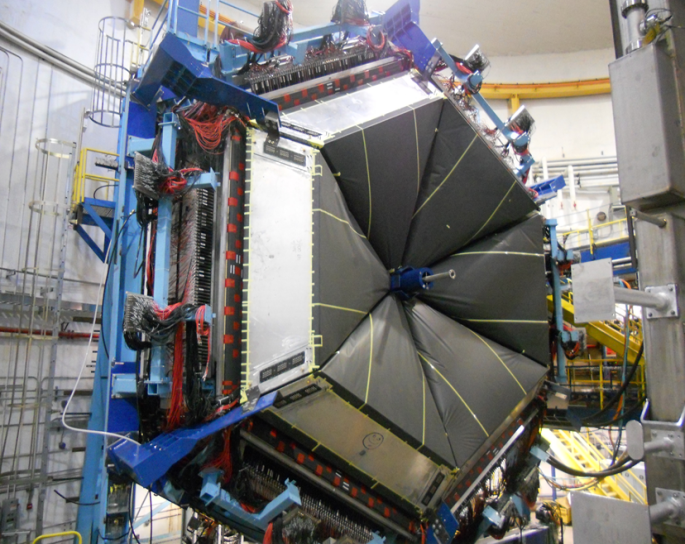 Project Scope (~98% complete): 
Doubling the accelerator beam energy – DONE
New experimental Hall D and beam line – DONE
Civil construction including utilities –  DONE
Upgrades to Experimental Halls B & C – ~94%
Halls B & C Detectors – DONE
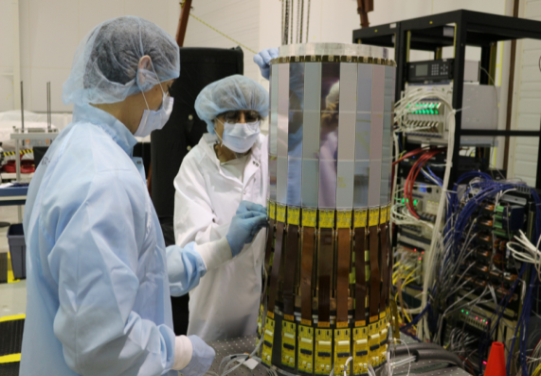 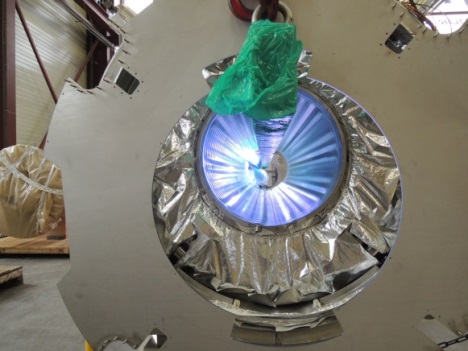 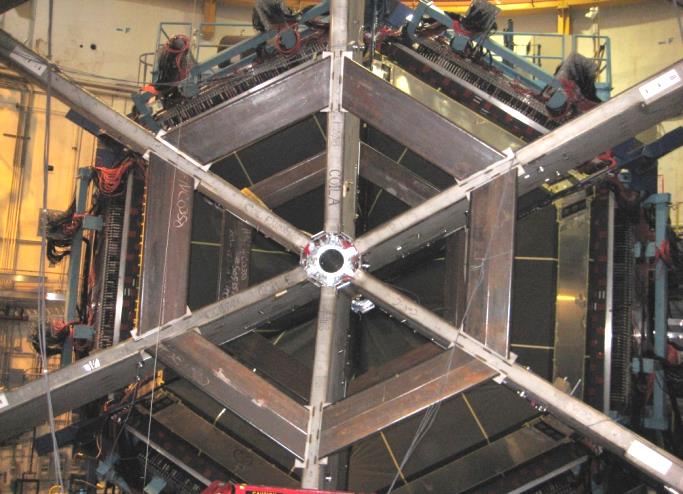 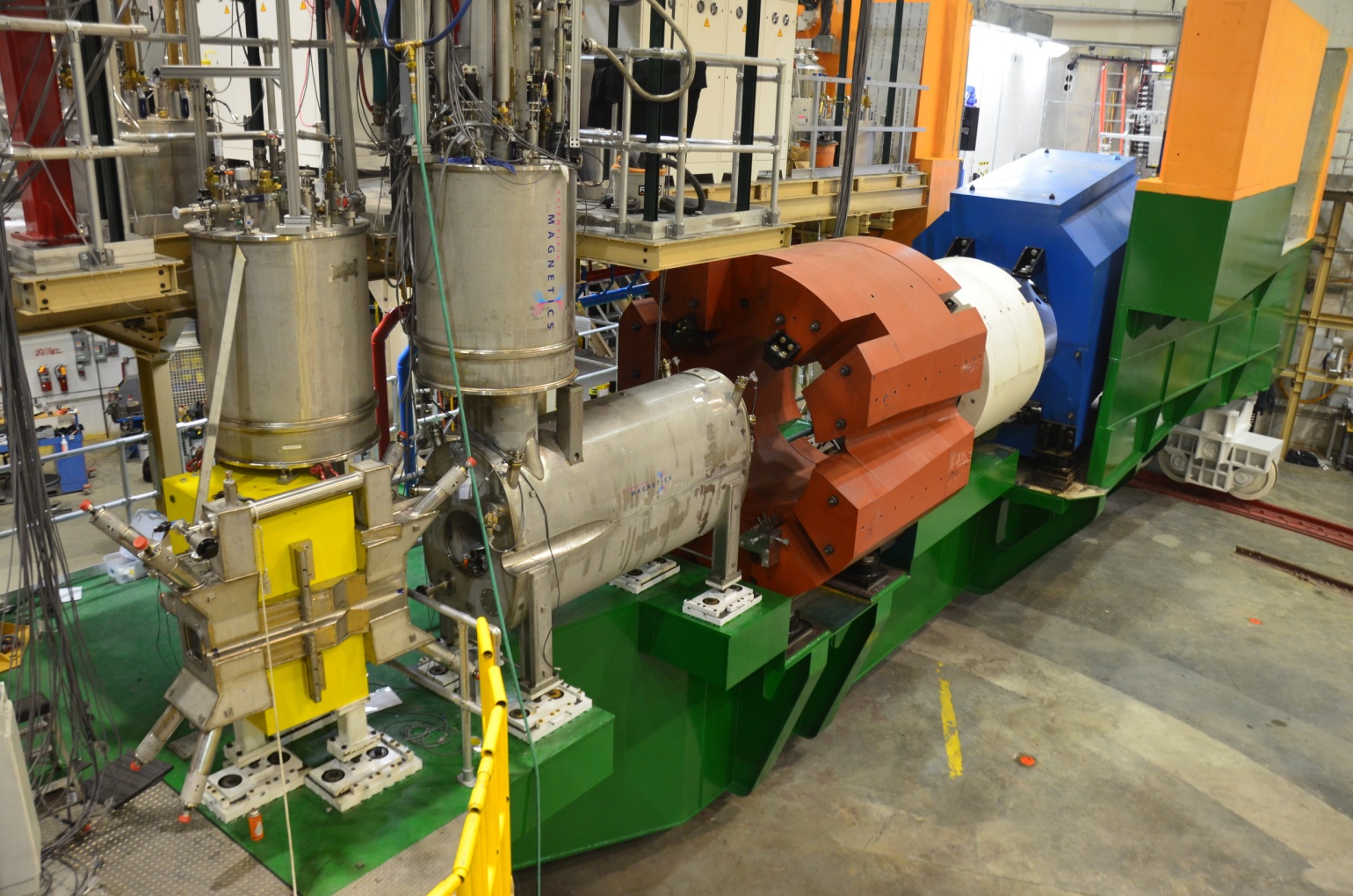 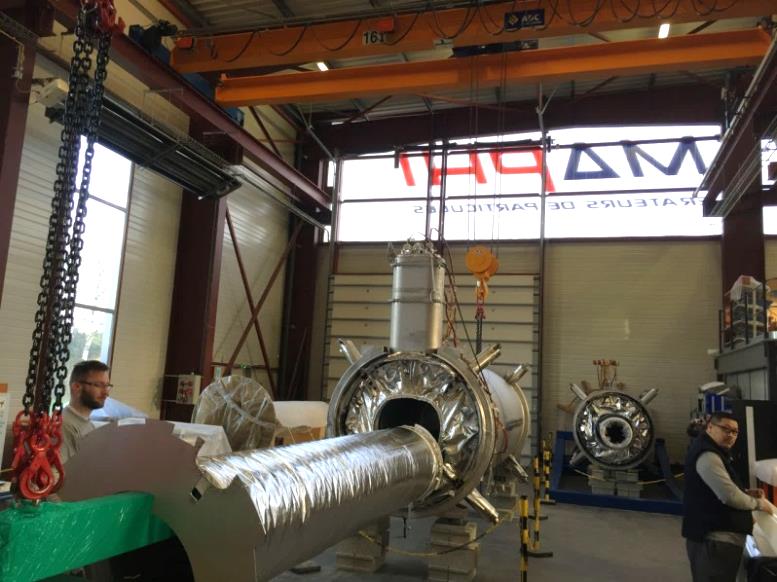 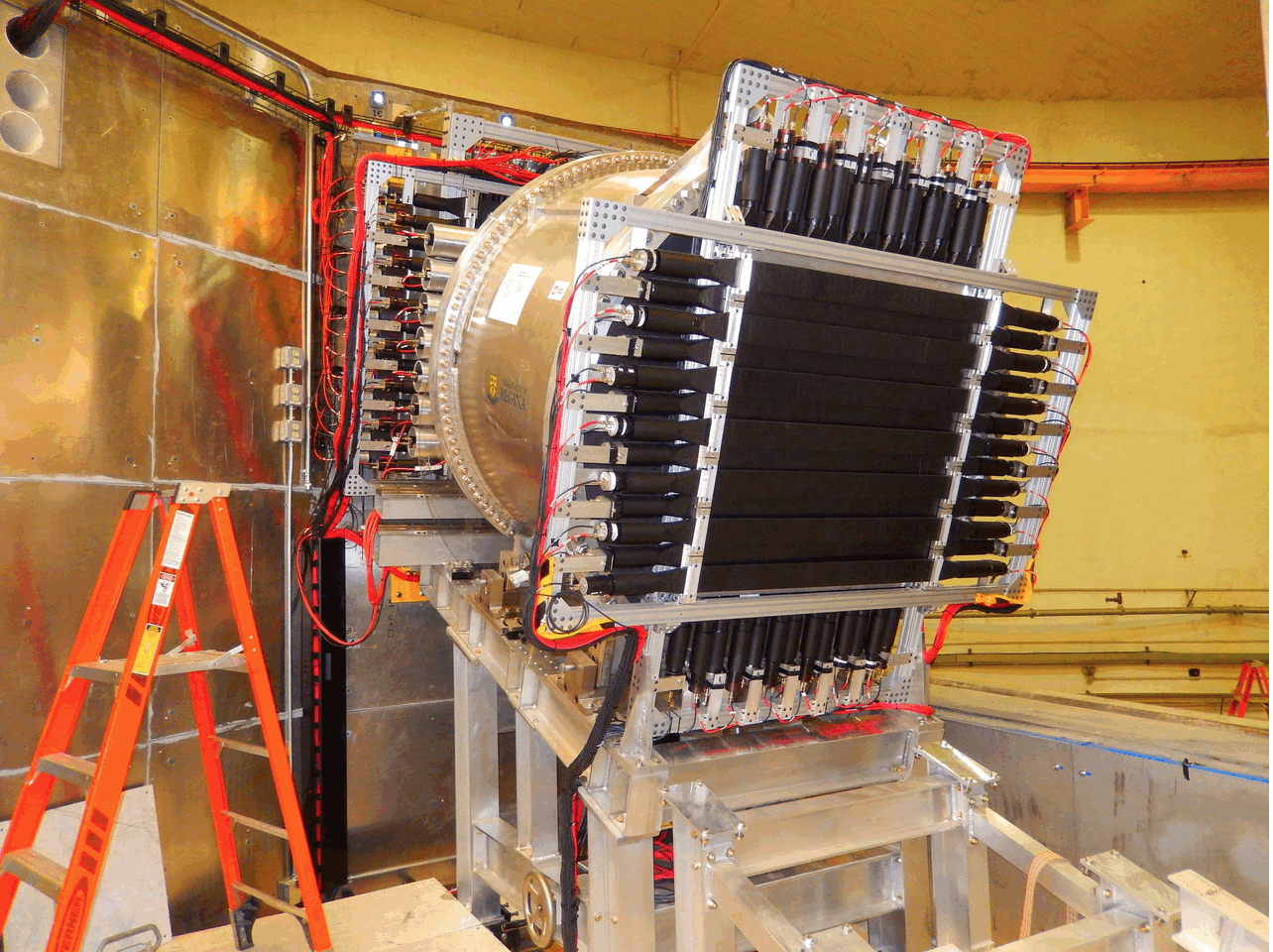 Utilities Infrastructure Modernization
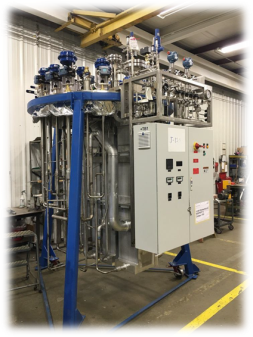 Successful Annual review
Overall Progress  82% complete
CTF Building / Equipment – 60% complete
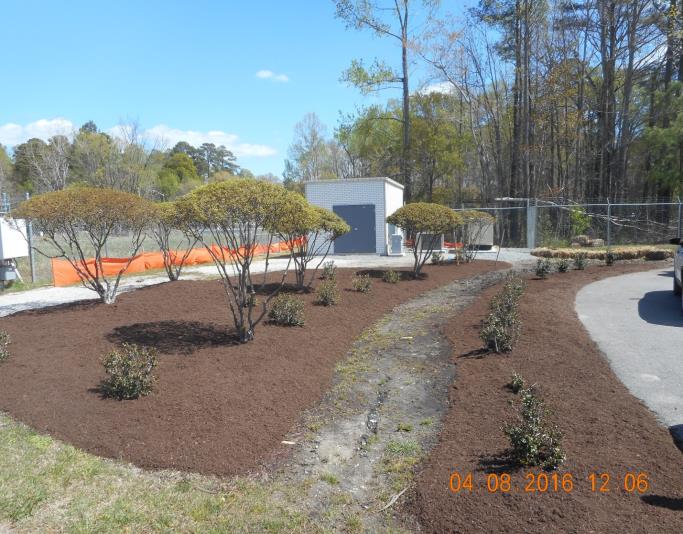 Communications – Substantially Complete
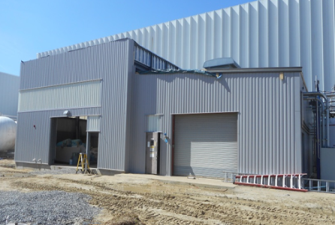 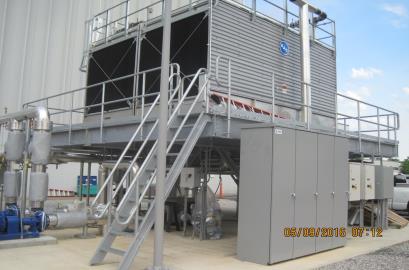 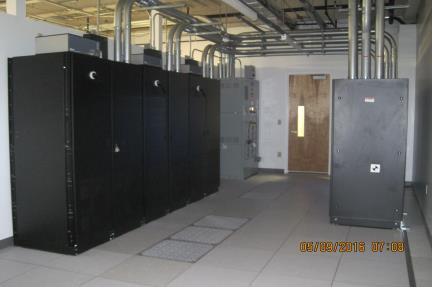 Computer Center Cooling & Power – 87% Complete
CTF Cooling Tower – 85% Complete
Critical Vulnerabilities & Spares
Cryoplant is 20+ years old
We had one serious failure (CC4 compressor)
Attempting repair
Technology is irreplaceable, CEBAF, SNS impact
Draft plan, $4M, $10M, (modern Cold Box and compressors in discussions with ONP

Spares Program
eg Klystrons 

Gradient Maintenance Program
C50 program  (C75) Cryomodule refurbishment

Multi Million dollar program broached in Office of Nuclear Physics 
Budget Briefing
Budget: FY16; FY17 Discussion
Omnibus FY16: JLab  allocation is $1.5M below Pres. budget. 
Keep 16 weeks running; Retain staff
Delay some activities, accelerator spares  increased risk, little margin

FY2017
Pres. Budget release Feb. 9: NP at $636M, an increase of $18M (3%)
Major increases in isotope program ($8M) and RHIC/BNL ($7.5M)
JLab ops up $5.5M but insufficient for full operation
Senate mark: $636M
Language for FRIB construction and RHIC ops
House Mark: $620M
Language for FRIB construction, RHIC and CEBAF ops
JLab Operations Budget ONP Briefing
During FY01-FY12, CEBAF ops averaged 34.5 weeks/year      (best year FY05 at 42 weeks)

For 12 GeV era we estimate “optimal” operations at 
	37 weeks per year 

FY17 Pres. Budget includes JLab ops at $104M
	- 	would fund 23 weeks (+ 3 weeks from 12 GeV project)

FY18+ at cost of living implies 23 weeks/year running 
	(62% of optimal)

We propose FY18+ at 30 weeks/year (81%), will require ~$6M increase in operations budget.
CEBAF Three-Year  Schedule
Feb 2016
Fiscal Year
2016
2017
2018
Opportunistic
Physics
Activity
Physics
Physics
Accelerator
Beam
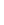 SBS Construction
Activity
Opportunistic
Physics
Activity
Physics
Hall A
Physics
Beam
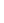 CLAS12 Construction/Installation
Activity
Hall B
Activity
Non-CLAS12 Ops*
Physics
Physics
Beam
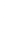 SHMS Construction/Installation
Hall C
Activity
Activity
Physics
Comm.
Physics
Beam
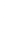 Opportunistic
Physics
Physics
Physics
Activity
Hall D
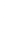 Beam
* Potential PRad Summer 2016 run
Calendar Year
2016
2017
2018
Beam for Commissioning
Beam for Physics
Non-CLAS12 Ops
Spring/Summer 2016
Hall A
DVCS
Substantial data in Q2 scans
GMp
~1% statistics at Q2~5, 12 GeV2

Hall B
Heavy Photon Search (test run)
Detector worked well, silicon operated at 0.5 mm from beam
Recorded ~77% of targeted 2.1 GeV data  publishable results
Single Hall Low Energy Run, PRAD run successful

Hall C
(Tune) Beam Test Successful

Hall D
GlueX (commissioning)
Magnet refrigeration reconfigured
Stable operation for most of run at 1200 amps
Stable operation for ~6 days at 1345 amps
Detector and Data Acquisition worked well
 publishable results

Low Energy Recirculator Facility
DARKLIGHT Test run
Electron Ion Collider at Jefferson Lab
JLab EIC Figure 8 Concept

Initial configuration:
3-10 GeV on 20-100 GeV ep/eA collider
Optimized for high ion beam polarization:
polarized deuterons
Luminosity: 
up to few x 1034 e-nucleons cm-2 s-1 
Low technical risk
Upgradable to higher energies 
	250 GeV protons + 20 GeV electrons

Flexible timeframe for Construction 	
	consistent w/running 12 GeV CEBAF

Thorough cost estimate completed
	presented to NSAC EIC Review
Cost effective operations

  Fulfills White Paper Requirements

Current Activities

Site evaluation (VA funds)
Accelerator, detector R&D (DOE and VA funds)
Design optimization (examine alternatives)
Cost reduction
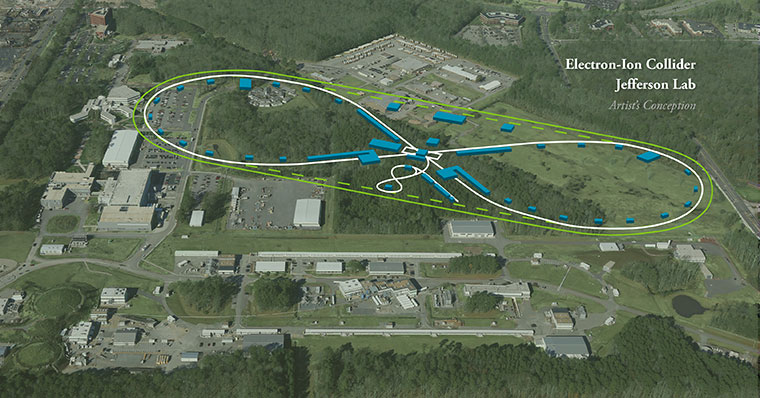 Long Range Plan  impact on Electron Ion Collider
Users Organization/Meetings
National Academy Study
Enhanced explicit EIC Accelerator R&D
Increased interest in collaboration with Jefferson Lab
Commonwealth of Virginia Funding
Special Request $4.2M in the FY15 - FY16 biennium to help improve Virginia’s competitive position for the Electron Ion Collider:

$3.7M in FY16 to complete the site studies

$0.25M in FY16 to attract a leading scientist to Virginia

Included in the Commonwealth of Virginia Budget

Request FY17-18 biennium

$2.4M for Accel. R&D with aim to further reduce technical risk has thus far been retained in the Commonwealth Budget.
Jefferson Lab 2026 Campus Plan
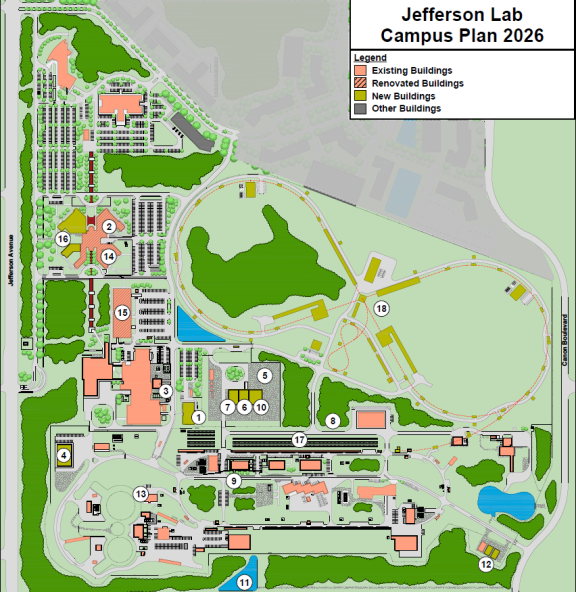 PROJECTS
ESH&Q Building
Core Computing Sustainability
Cryogenics Equipment Upgrade
Physics Technical Support Building
Central Materials Storage Area Expansion
Shipping & Receiving Building
Facilities Operations Building
Water Reuse Capture & Tank
Lab Road Improvements
Property Storage Building
Site Storm Water Management
Accelerator Storage Building
Cryogenics Infrastructure Modernization
CEBAF Center Renovation: Wings A, B, C
EEL Modernization
CEBAF Center Office Expansion
UESC
Jefferson Lab Electron Ion Collider (JLEIC)
Director’s Perspective
Emphases
Core Nuclear Physics 
Finish the upgrade project, safely, on time, and within budget.
Full-time operations. Operations budgets continue to be a concern here.
Reliability and Risk Mitigation
Advance new NP projects beyond the upgrade
Develop Jefferson Lab EIC design: 
Technical Designs, Collaboration, (Land now secured)
Technology Collaborations 
Large projects, like FRIB and LCLS-II, within context of NP – management is key
Computational Physics
LERF Initiatives, 1st Tests for Nuclear Physics Operations
Management/Personnel
Operations Functions are vital to the functioning of the lab
New Appointments

Recent Engagements
Top Down Cyber Security – Multi Factor Access 
Ethics program improvements
Diversity & Inclusion (Integrated Diversity and Inclusion Management)

Jefferson Lab continues to be an exciting place…
Science Education
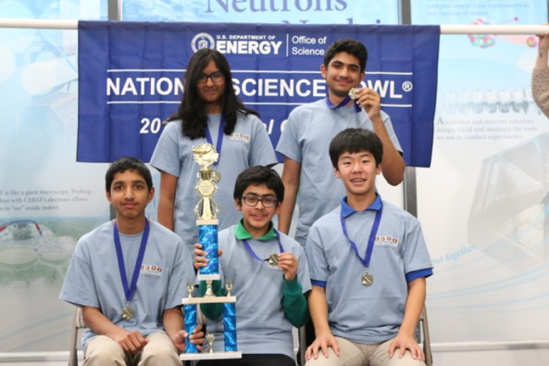 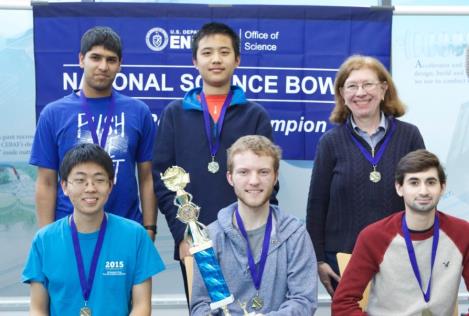 Virginia Regional High School Science Bowl
Virginia Regional Middle School Science Bowl
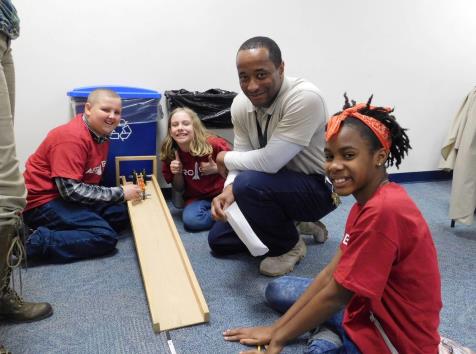 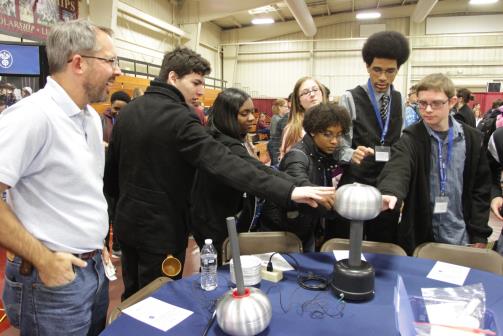 My Brother’s Keeper Initiative
Engineering Career Day with Newport News Shipyard
JLab Open House – April 30, 2016
…~12,000 visitors agree!
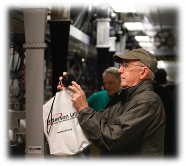 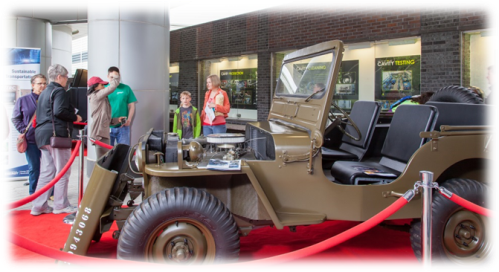 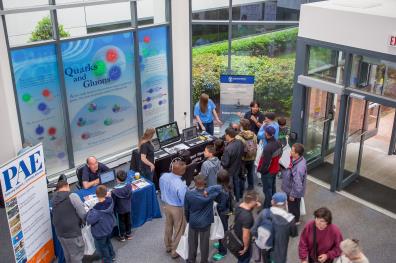 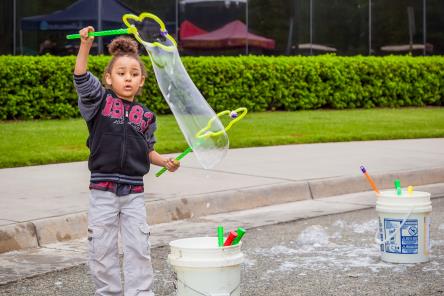 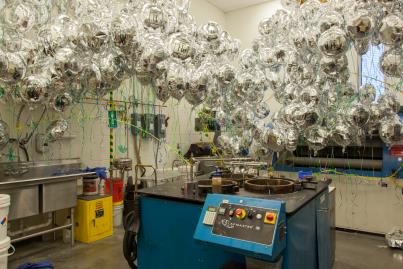 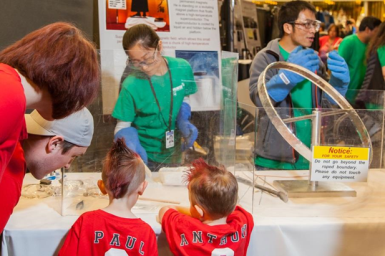 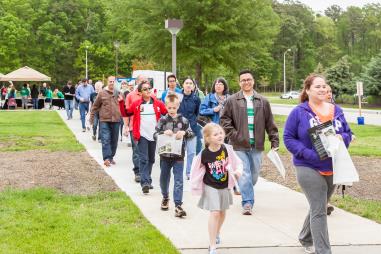